List and String Processing
Thomas Schwarz, SJ
Activities 1
Write a program that checks (returns True/False) whether a string ends with .edu
one solution with endswith
one solution using a slice and comparing strings
one solution using indices and comparing characters
Activities 1 Solutions
def check1(a_string):
    return a_string.endswith('.edu')

def check2(a_string):
    return a_string[-4:] == '.edu'

def check3(a_string):
    return (a_string[-4] == '.' and a_string[-3] == 'e' and   
            a_string[-2] == 'd' and a_string[-1] == 'u')
Activities 2
A function counter that counts the number of consonants in a string
Activities 2 Solutions
def cons(a_string):
    count = 0
    for letter in a_string:
        if letter.lower() in 'bcdfghjklmnpqrstvwxyz':
            count += 1
    return count
Activities
A function that removes all vowels in a string
Activities 3 Solutions
def rem_vol(a_string):
    result = [ ]
    for letter in a_string:
        if letter not in 'aeiouAEIOU':
            result.append(letter)
    return ''.join(result)
Formatting method
Python has two type of special strings:
r-strings for raw strings: no escapes
f-strings for formatting
Using f-strings results in more compact and readable code
f-strings
f-strings are defined with a pair of quotation marks preceded immediately by an “f” or “F”


An f-string can contain a variable name surrounded by brackets in its definition
The bracket is then replaced by the value of the variable
fstring = f'hello world'
f-strings
Example:


Variable fstring is then
number = 6.35
astring = “hello"
fstring = f"{astring}, the number is {number}"
'hello, the number is 6.35'
f-strings
The expression in brackets inside an f-string gets evaluated at run time.
For example, we can say

or


which evaluates to
f"{2+3*4}"
astring = “hello"
string = f"{astring.upper()} World"
'HELLO World'
r-strings
Because of their similarity with f-strings, we mention r-strings
An r-string uses the escape character only as an escape character, so there is no escaping at all
This is useful for strings containing the backslash such as Windows file names
address = r"c:\Windows\System32\system.ini"
Hangman - Ahorcado
A slightly morbid childrens' game
Guess a word letter by letter
For each wrong letter, a part of a hanged man is drawn
Enter a letter j
     +------+
     |      |
     |      o
     |     /|\ 
     |     / \ 
     |
     |
     |
     |
     |
     |

you looser you
Hangman — Ahorcado
How to plan a software project?
Principal idea:  divide tasks into simpler components
Make a diagram of program logic:
This is apt to change
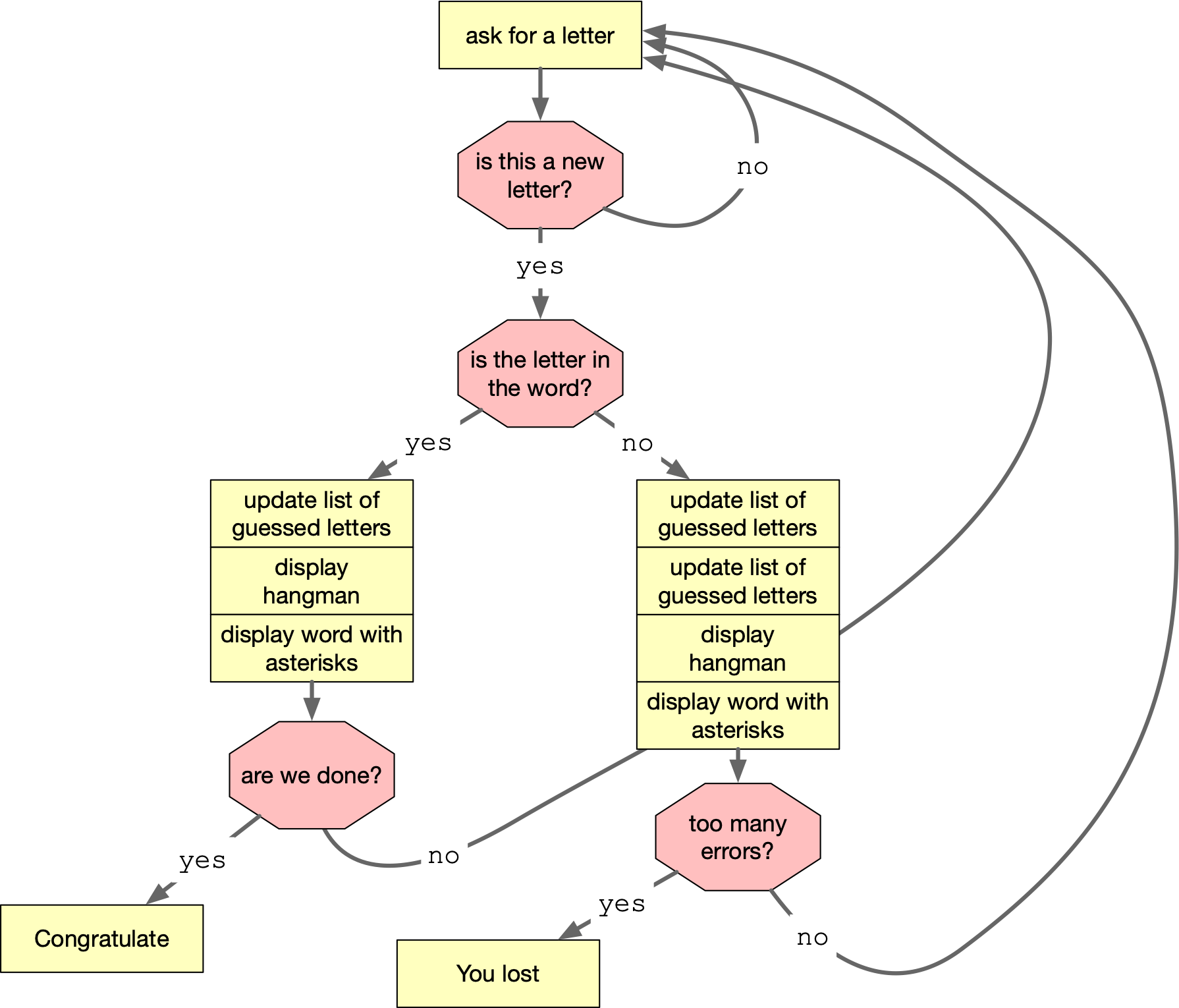 Hangman — Ahorcado
Hangman — Ahorcado
Observation:
We need a list of guessed letters to decide whether this is a letter
We need to do more input control
User enters digit
user enters capital letters
…
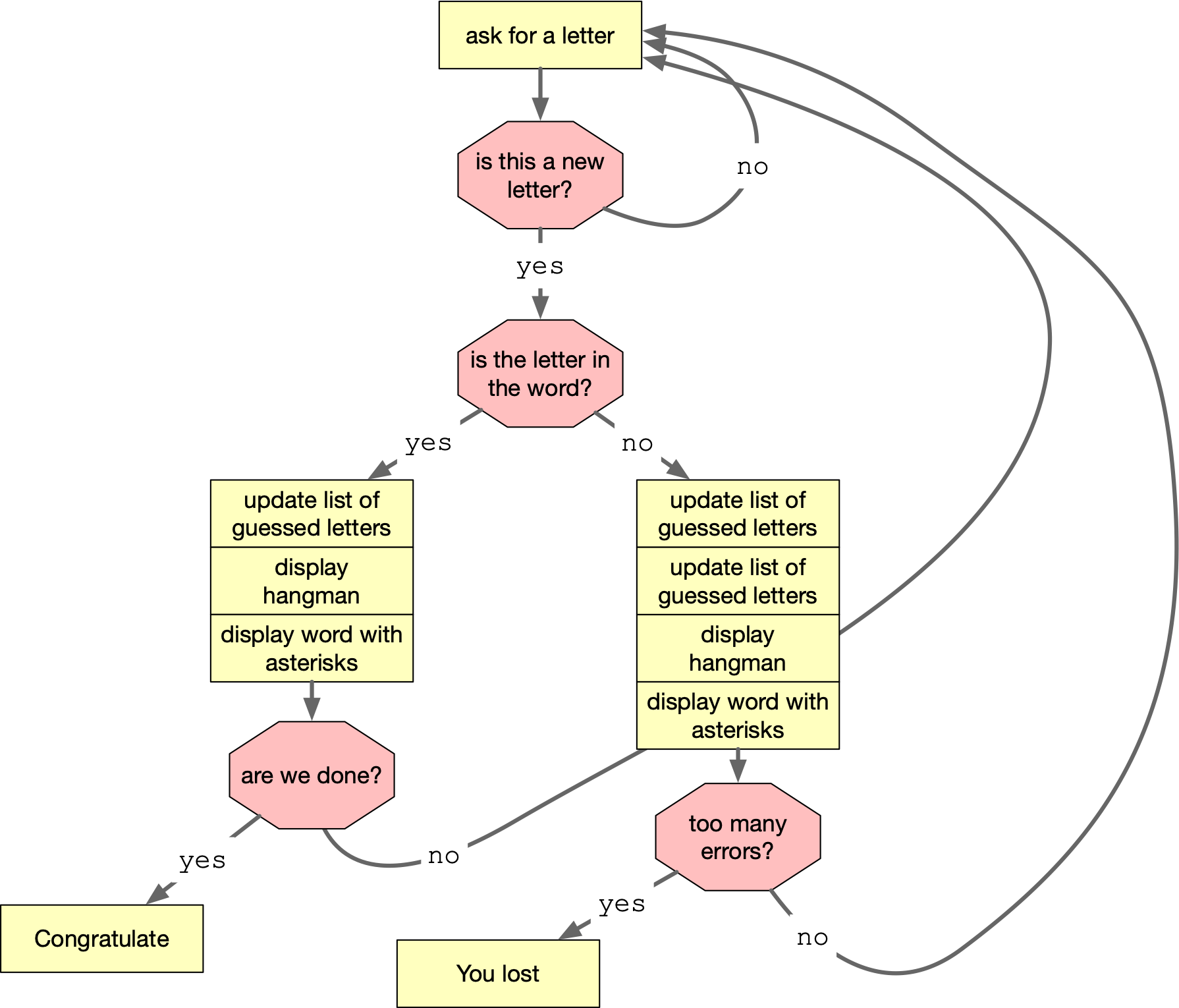 Hangman — Ahorcado
All of the yellow boxes are candidates for functions
We can see some common data:
The secret word
The list of guessed letters
The number of bad guesses
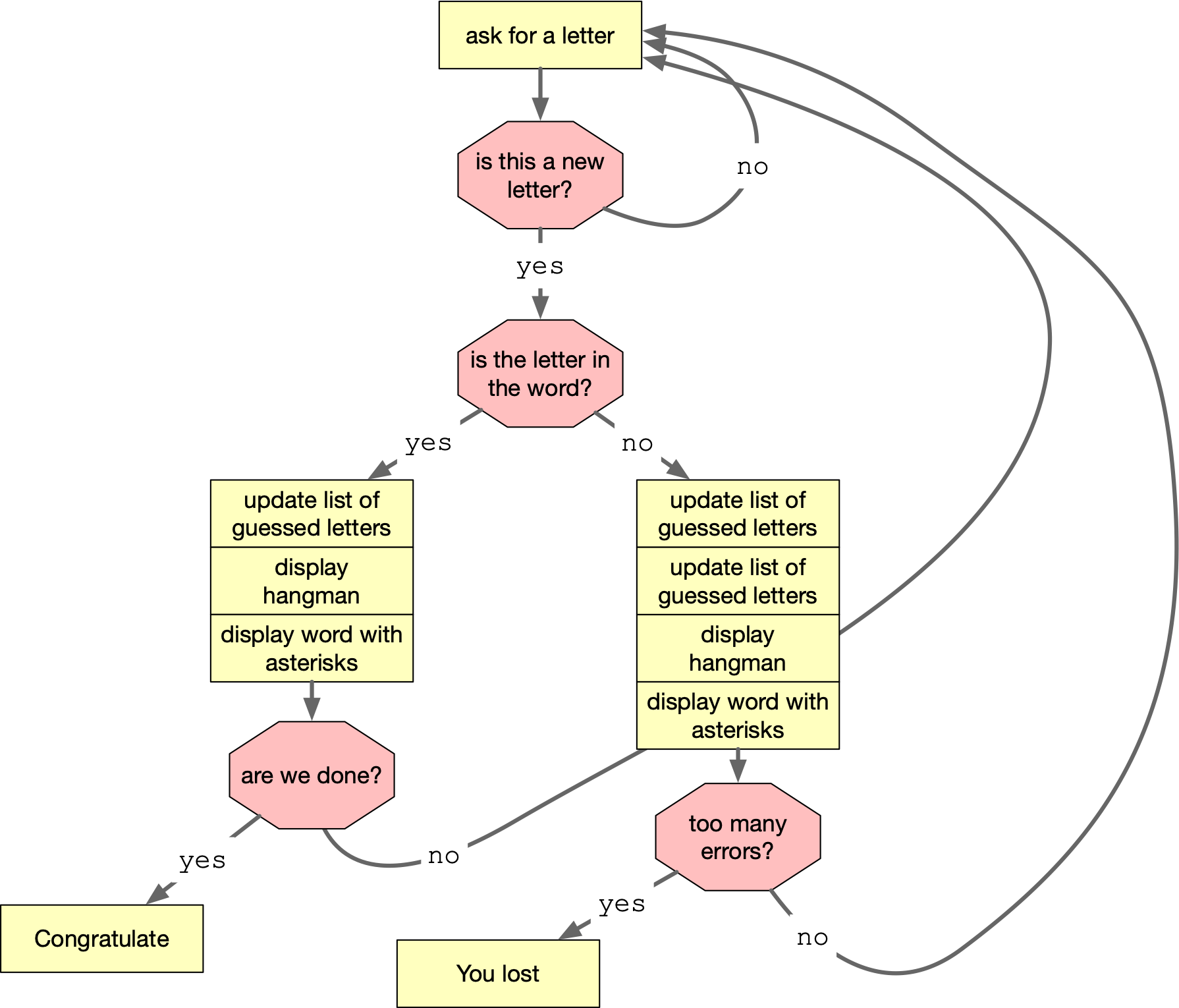 Hangman — Ahorcado
We can also see that at the heart is a giant loop
Python-style:
Make the loop an infinite loop 
Break out
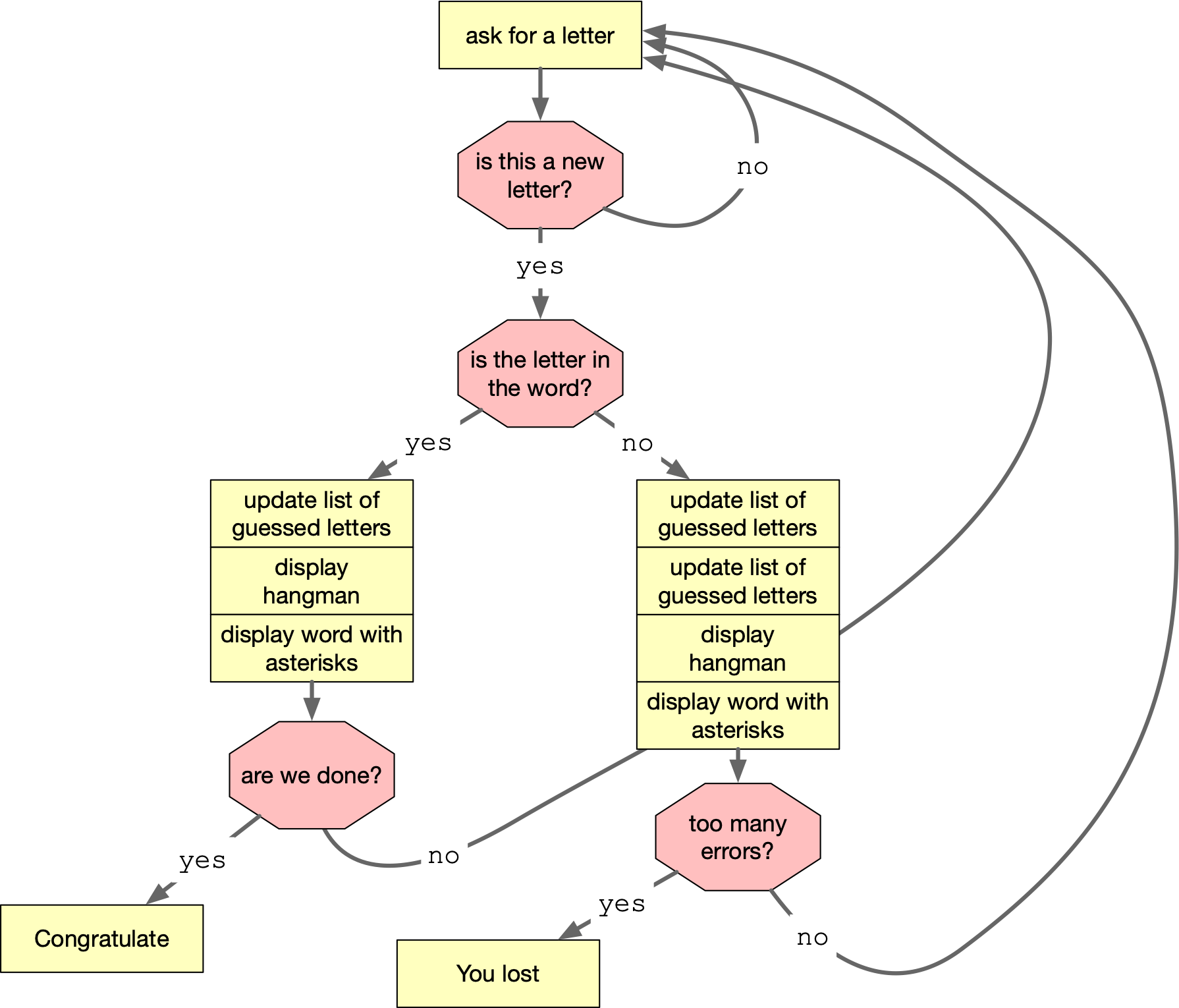 Hangman — Ahorcado
A word about diagrams:
Programming has become a lot easier over the years
So we program more difficult things
And focus has shifted
Some methods are very data-centric
Useful for big data implementation or graphics, e.g.
Some methods focus on processing
As we just did
Hangman — Ahorcado
"Enter a letter" function:
Needs one parameter: list of guessed letters
Should do error checking (homework / project)
Returns a letter not previously seen
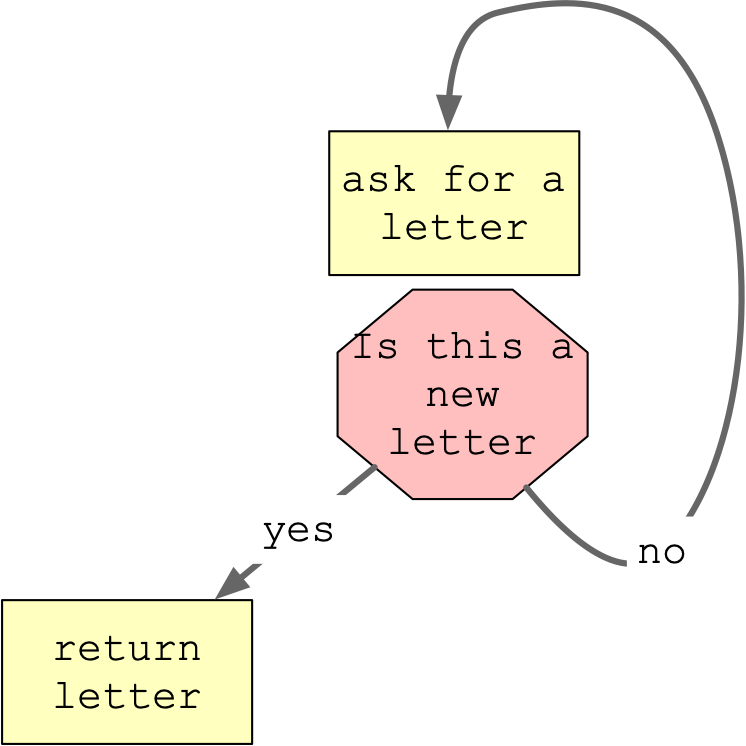 Hangman — Ahorcado
def get_letter(lol):
    while True:
        x = input('Enter a letter ')
        x = x[0]
        if x in lol:
            print('This letter is already guessed. Try again.')
        else:
            return x
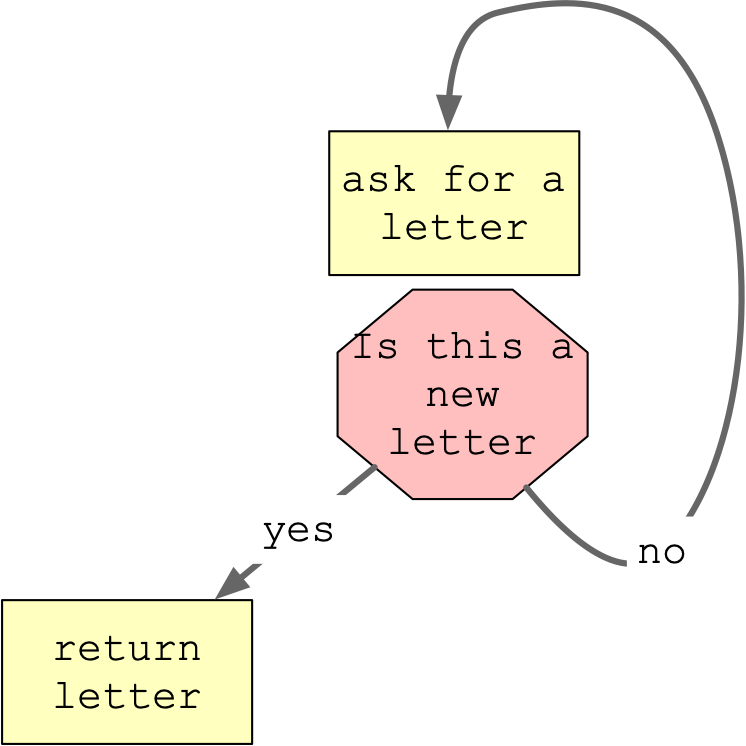 Hangman — Ahorcado
Check whether we are done
All the letters in the secret are in the list of letters already guessed (lol)
def done(lol, secret):
    for letter in secret:
        if letter not in lol:
            return False
    return True
Hangman — Ahorcado
Print out the hangman:  An exercise in ASCII art
Enter a letter a
     +------+
     |      |
     |
     |
     |
     |
     |
     |
     |
     |

Good job. The word is *******a
Hangman — Ahorcado
Enter a letter b
     +------+
     |      |
     |
     |
     |
     |
     |
     |
     |
     |

Good job. The word is *****b*a
Hangman — Ahorcado
Enter a letter d
     +------+
     |      |
     |      o
     |
     |
     |
     |
     |
     |
     |

Not quite. The word is c****b*a
Hangman — Ahorcado
Enter a letter e
     +------+
     |      |
     |      o
     |      |
     |
     |
     |
     |
     |
     |
     |

Not quite. The word is c****b*a
Hangman — Ahorcado
Enter a letter f
     +------+
     |      |
     |      o
     |     /|
     |
     |
     |
     |
     |
     |
     |

Not quite. The word is c****b*a
Hangman — Ahorcado
Enter a letter g
     +------+
     |      |
     |      o
     |     /|\ 
     |
     |
     |
     |
     |
     |
     |

Not quite. The word is c****b*a
Hangman — Ahorcado
Enter a letter h
     +------+
     |      |
     |      o
     |     /|\ 
     |     /  
     |
     |
     |
     |
     |
     |

Not quite. The word is c****b*a
Hangman — Ahorcado
Enter a letter i
     +------+
     |      |
     |      o
     |     /|\ 
     |     /  
     |
     |
     |
     |
     |
     |

Good job. The word is c****bia
Hangman — Ahorcado
Enter a letter j
     +------+
     |      |
     |      o
     |     /|\ 
     |     / \ 
     |
     |
     |
     |
     |
     |

you looser you
Hangman — Ahorcado
"printing the hangman"
Two possibilities:  
Draw the same string with slight changes for different number of false guesses
Draw different strings (using copy and paste)
Can use multi-dimensional strings
or use string arithmetic (which becomes unreadable)
def print_it(n):
    if n <= 0:
        print(5*' ' +'+------+\n' + 5*' ' +'|      |\n' + 8*(5*' '+'|\n'))
    elif n == 1:
        print(5*' ' +'+------+\n' + 5*' ' +'|      |\n'
              +5*' '+'|      o\n' +7*(5*' '+'|\n'))
    elif n == 2:
        print(5*' ' +'+------+\n' +  5*' ' +'|      |\n'
              +5*' '+'|      o\n' ++5*' '+'|      |\n'
              +7*(5*' '+'|\n'))
    elif n == 3:
        print(5*' ' +'+------+\n' +  5*' ' +'|      |\n'
              +5*' '+'|      o\n' + 5*' '+'|     /|\n'
              +7*(5*' '+'|\n'))
    elif n == 4:
        print(5*' ' +'+------+\n' +  5*' ' +'|      |\n'
              +5*' '+'|      o\n' + 5*' '+'|     /|\\ \n'
              +7*(5*' '+'|\n'))
    elif n == 5:
        print(5*' ' +'+------+\n' +  5*' ' +'|      |\n'
              +5*' '+'|      o\n' + 5*' '+'|     /|\\ \n'
              +5*' '+'|     /  \n'
              +6*(5*' '+'|\n'))
    elif n == 6:
        print(5*' ' +'+------+\n' +  5*' ' +'|      |\n'
              +5*' '+'|      o\n' + 5*' '+'|     /|\\ \n'
              +5*' '+'|     / \ \n'
              +6*(5*' '+'|\n'))
Hangman — Ahorcado
Now we are ready for the game:
First, define the data structures
def game():
    secret = 'colombia'
    lol = []
    false_guesses = 0
        …
Hangman — Ahorcado
Then start the while loop:
def game():
    secret = 'colombia'
    lol = []
    false_guesses = 0
    while True:
       …
Hangman — Ahorcado
First, get the letter and do not forget to update your list of guessed letters (lol)
We have hidden some logic in get_letter
while True:
        x = get_letter(lol)
        lol.append(x)
Hangman — Ahorcado
If the letter is a good guess:
Print hangman and word, then check whether we are done
if x in secret:
    print_it(false_guesses)
    if done(lol, secret):
        print('You won')
        break
    else:
        print('Good job. The word is', display(secret, lol))
Hangman — Ahorcado
If the letter is bad:
update false guesses
print hangman
decide on whether we lost
if x not in secret:
    false_guesses += 1
    print_it(false_guesses)
    if false_guesses >= 6:
        print("you looser you")
        break
    else:
        print('Not quite. The word is', display(secret, lol))
Hangman — Ahorcado
Notice: We could have used return in order to get out of the loop
def game():
   secret = 'colombia'
   lol = []
   false_guesses = 0
   while True:
      x = get_letter(lol)
      lol.append(x)
      if x in secret:
         print_it(false_guesses)
         if done(lol, secret):
            print('You won')
            break
        else:
            print('Good job. The word is', display(secret, lol))
        if x not in secret:
            false_guesses += 1
            print_it(false_guesses)
            if false_guesses >= 6:
                print("you looser you")
                break
            else:
                print('Not quite. The word is', display(secret, lol))